Cinética Química
Capitulo 4
4.1 Introdução
Processos de combustão que não atingem equilíbrio químico
Formação de poluentes
Ignição e extinção local e global da chama

Problema: Fluidodinâmica                Cinética Química
4.2 Reação Global X Elementar
Reação Global (modelo “caixa preta”)
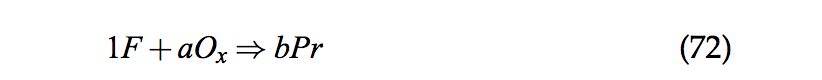 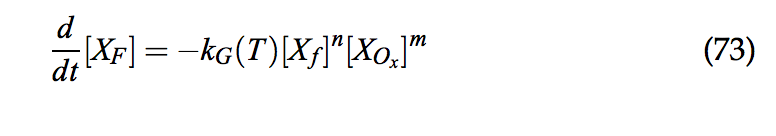 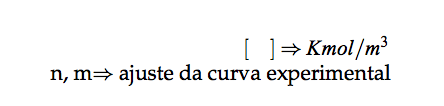 Reações Elementares
Competição entre Reações Elementares
Reações Elementares
Descrição completa do Sistema H2-O2 contém mais de 20 reações
4.3 Taxa de Reação Elementar
Taxa de reação e colisões moleculares
Colisões Moleculares
Número de colisões da molécula em movimento, por unidade de tempo:
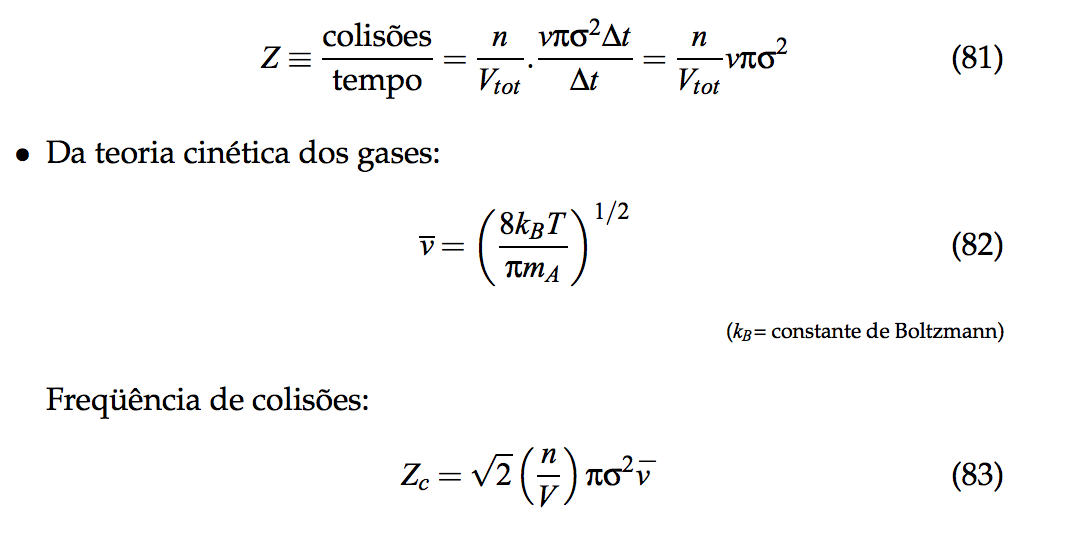 Colisões Moleculares
Freqüencia de colisão de uma única molécula  A com todas as moléculas B
Colisões Moleculares
Número total de colisões por unidade de tempo e volume, ou seja Eq. 84 x (nA/V):
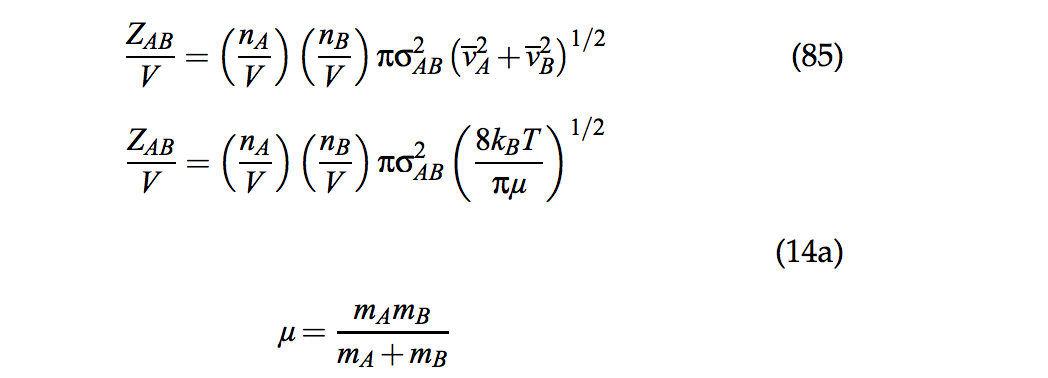 Colisões Moleculares
Para relacionar a freqüencia total de colisões com a expressão da taxa de reacao (Eq. 80), faz-se
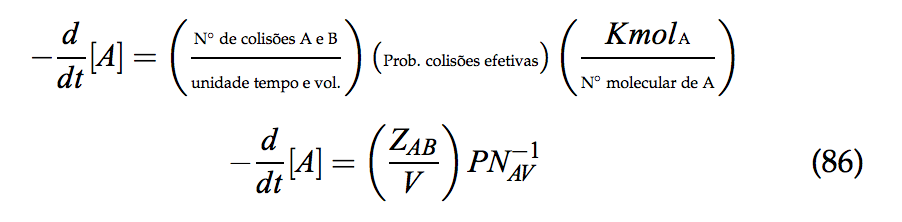 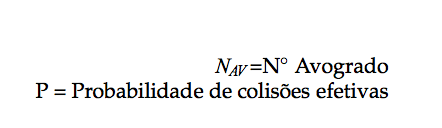 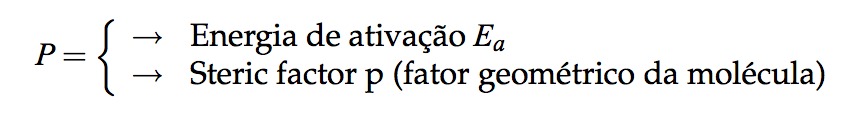 Colisões Moleculares
Então com nA/V= [A]/NAV e  nBV= [B]/NAV a Eq. 86 torna-se
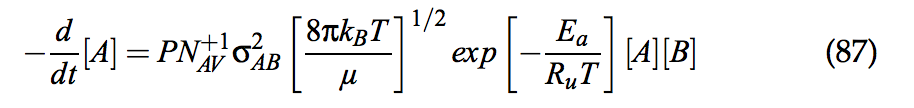 Comparando-se com a Eq. 80 tem-se:
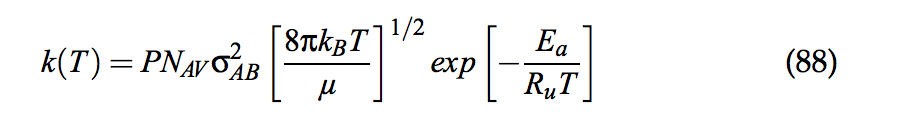 Colisões Moleculares X Arrhenius
Outras Reações Elementares
Outras Reações Elementares
4.4 Taxas de Reações Elementares Múltiplas etapas
Sequëncia de reações elementares
Taxa de cada reação elementar contribui para a taxa líquida de produção/consumo de uma determinada espécie química
4.4 Taxas de Reações Elementares Múltiplas etapas
Sistema H2-O2
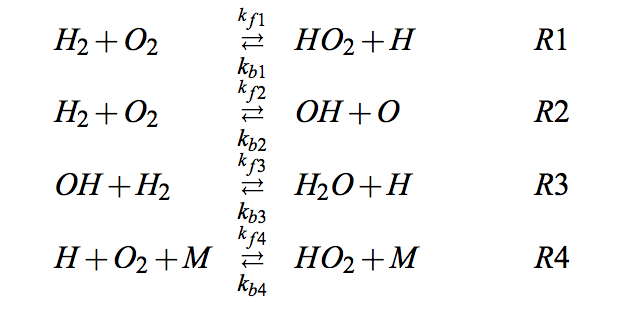 H
4.4 Taxas de Reações Elementares Múltiplas etapas
Taxa de Produção líquida de O2
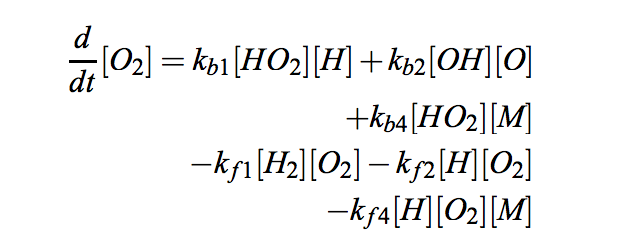 Taxa de Produção líquida de H
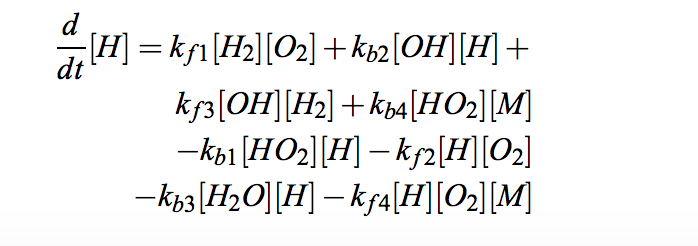 4.4 Taxas de Reações Elementares Múltiplas etapas
Taxa de Produção líquida de uma espécie ou elemento químico qualquer
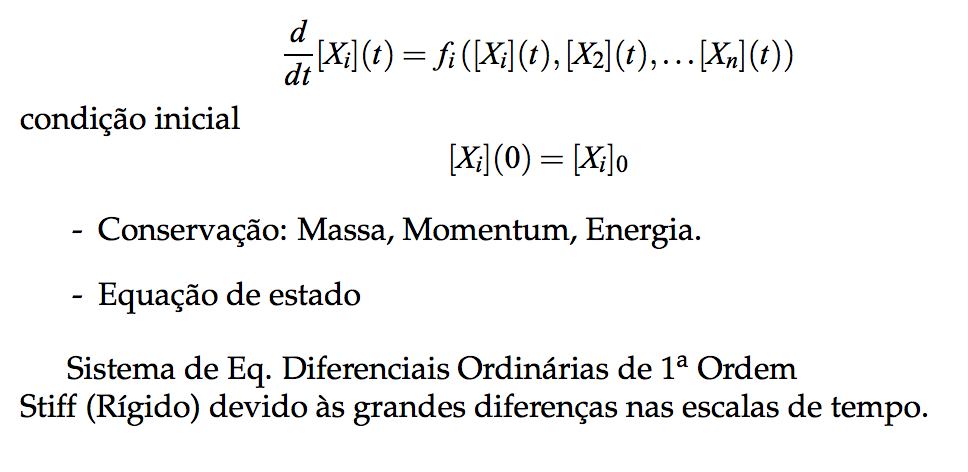 4.5 Notação Compacta
Considere ainda o sistema H2-O2. Quaquer reação pode ser escrita na forma
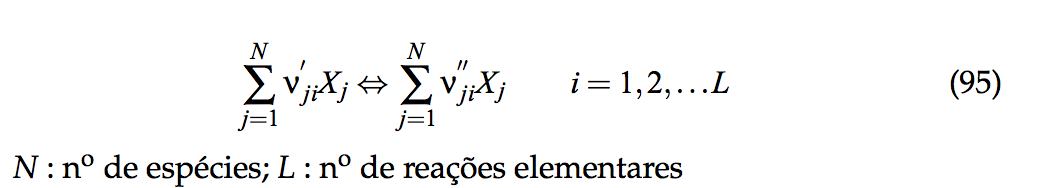 j: O2,H2,H2O,HO2,O,H,OH,M
i: R1,R2,R3,R4
4.5 Notação Compacta
Matriz dos coeficientes “reagentes” e “produtos”
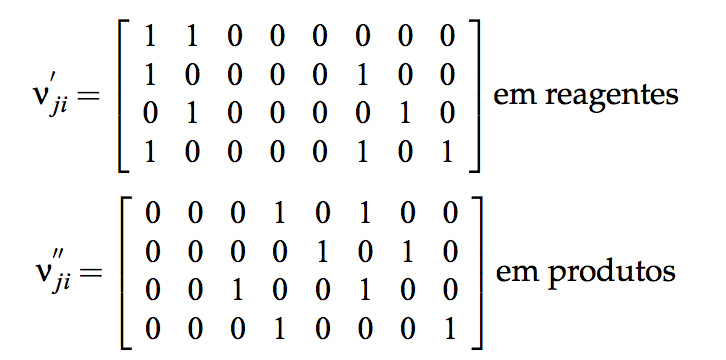 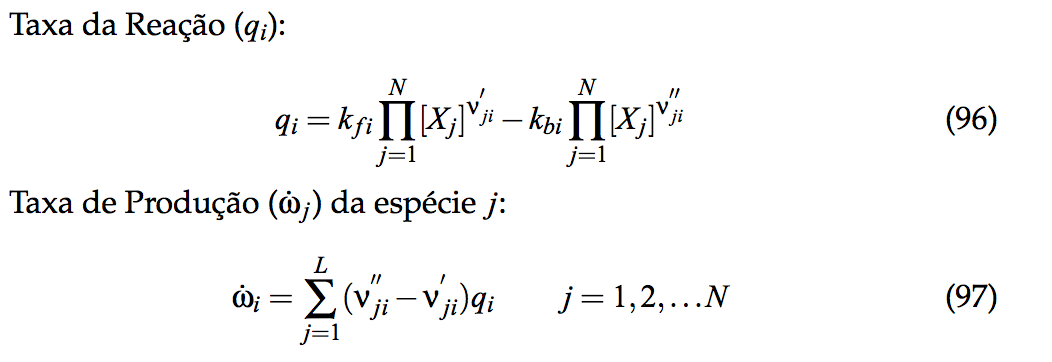 4.6 Coeficientes de Taxa de Reação e Constante de Equilíbrio
Taxas de cinética química: imprecisão nas medições experimentais
Equilíbrio Químico: confiável, só depende de propriedades termodinâmicas
No equilíbrio químico, as taxas diretas e reversas devem ser iguais
4.6 Coeficientes de Taxa de Reação e Constante de Equilíbrio
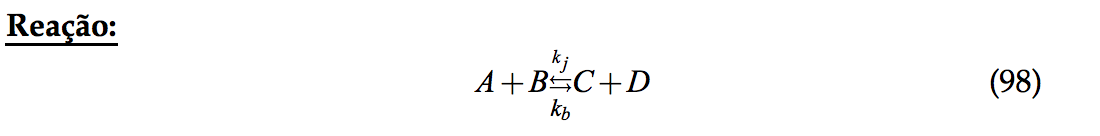 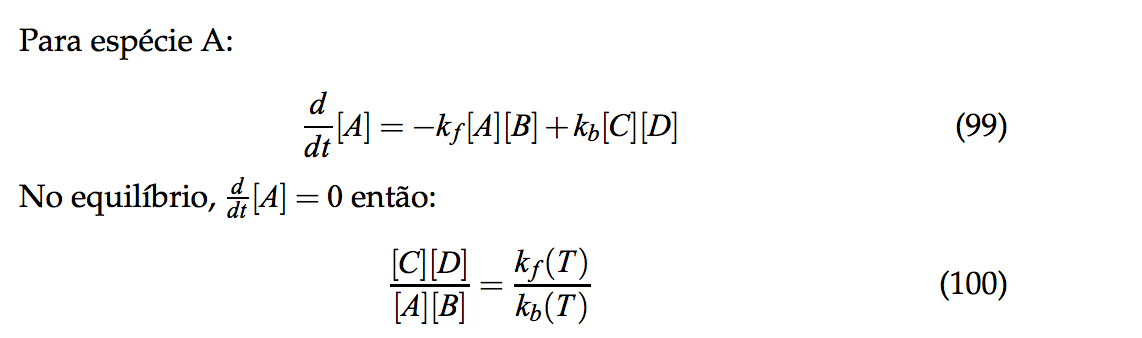 4.6 Coeficientes de Taxa de Reação e Constante de Equilíbrio
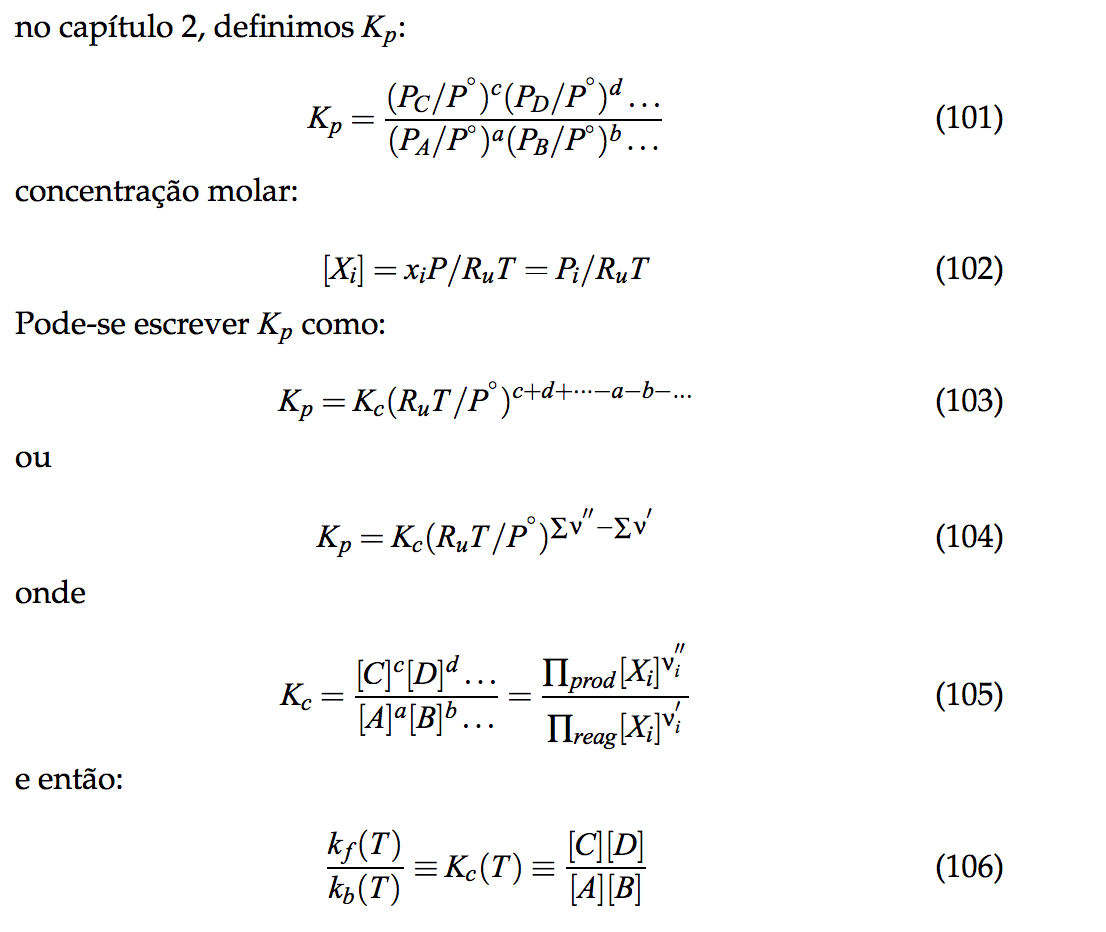 4.6 Coeficientes de Taxa de Reação e Constante de Equilíbrio
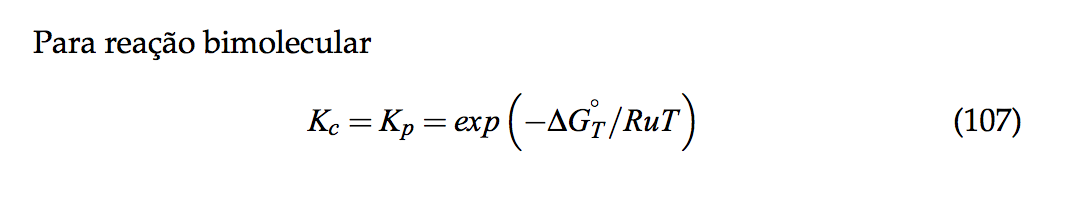 4.6 Coeficientes de Taxa de Reação e Constante de Equilíbrio
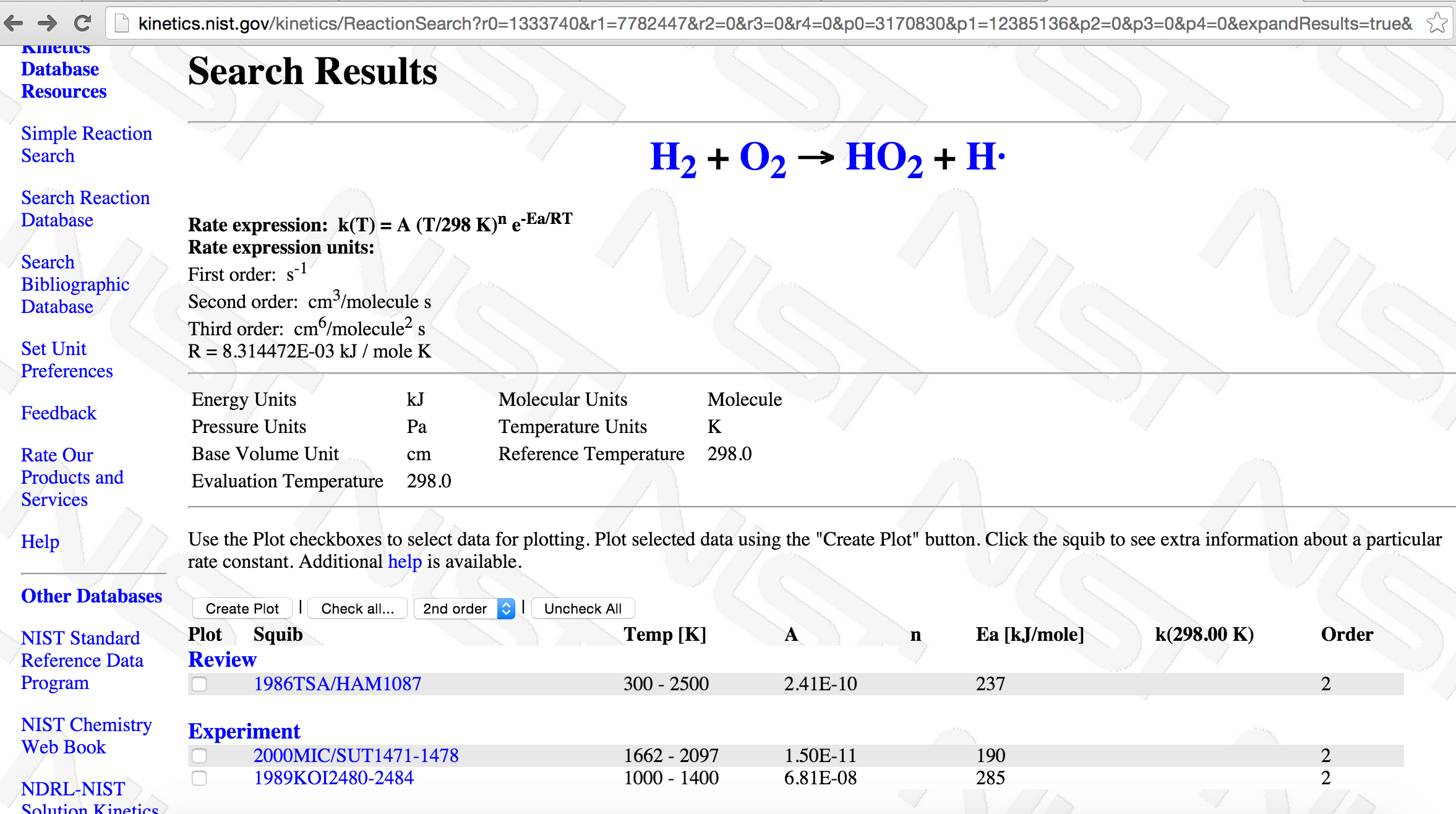 4.7 Aproximação de Regime Estacionário
4.7 Aproximação de Regime Estacionário
4.8 Reações unimoleculares – dependência da pressão
4.8 Reações unimoleculares – dependência da pressão
Substituindo Eq. 117 na Eq. 115, tem-se
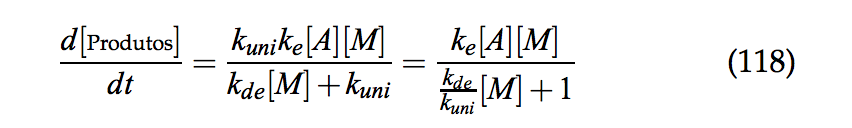 Para uma reação GLOBAL:
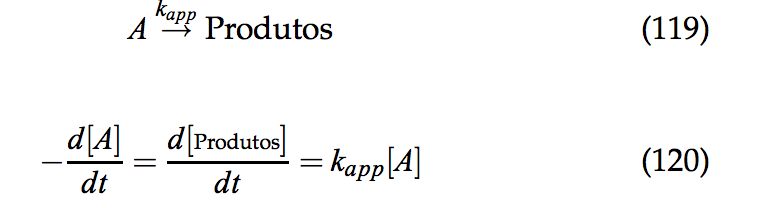 k aparente da reação GLOBAL:
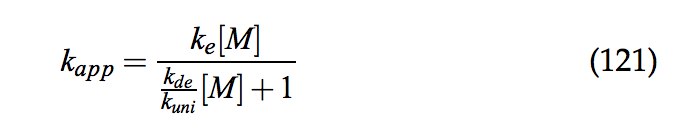 4.8 Reações unimoleculares – dependência da pressão
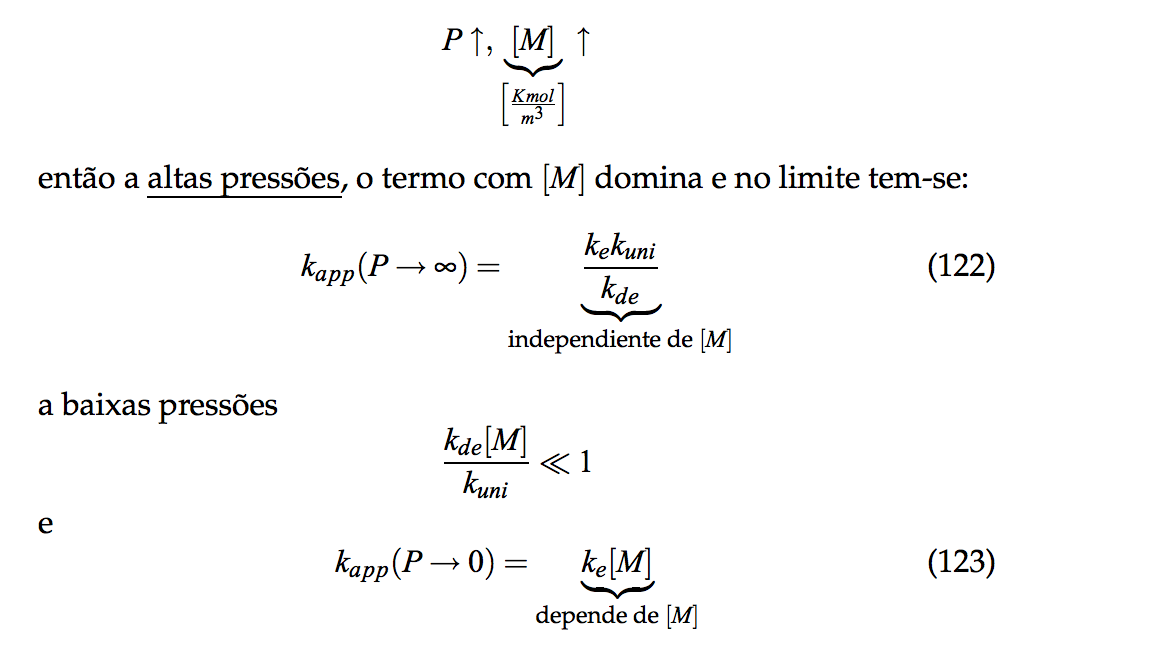 4.9 Reações em cadeia e de ramificação
Reação em cadeia:
 Uma reação elementar produz um radical, que, em outra reação subsequente, produz um novo radical até que uma reação recombina o radical tornando-o uma espécie estável
4.9 Reações em cadeia e de ramificação
Mecanismo hipotético GLOBAL
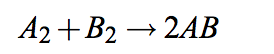 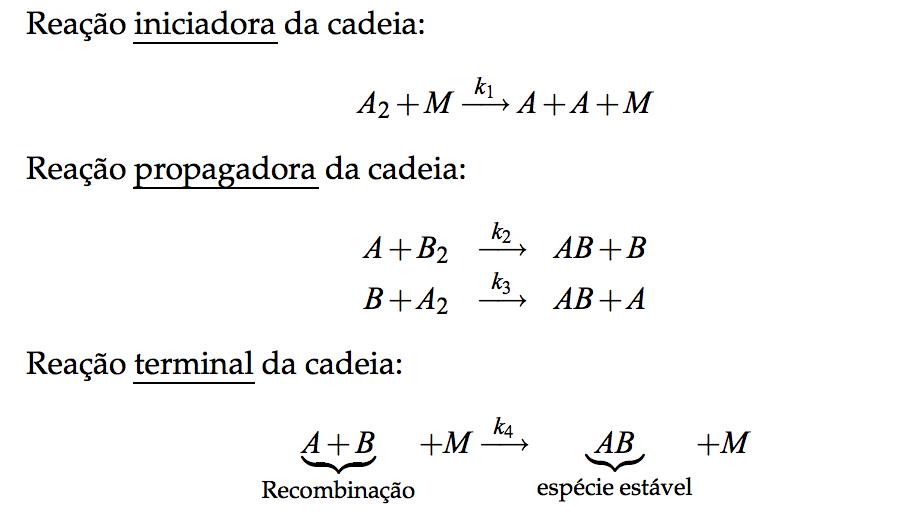 4.9 Reações em cadeia e de ramificação
Taxas líquidas
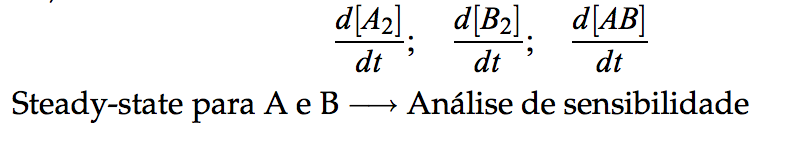 4.9 Reações em cadeia e de ramificação
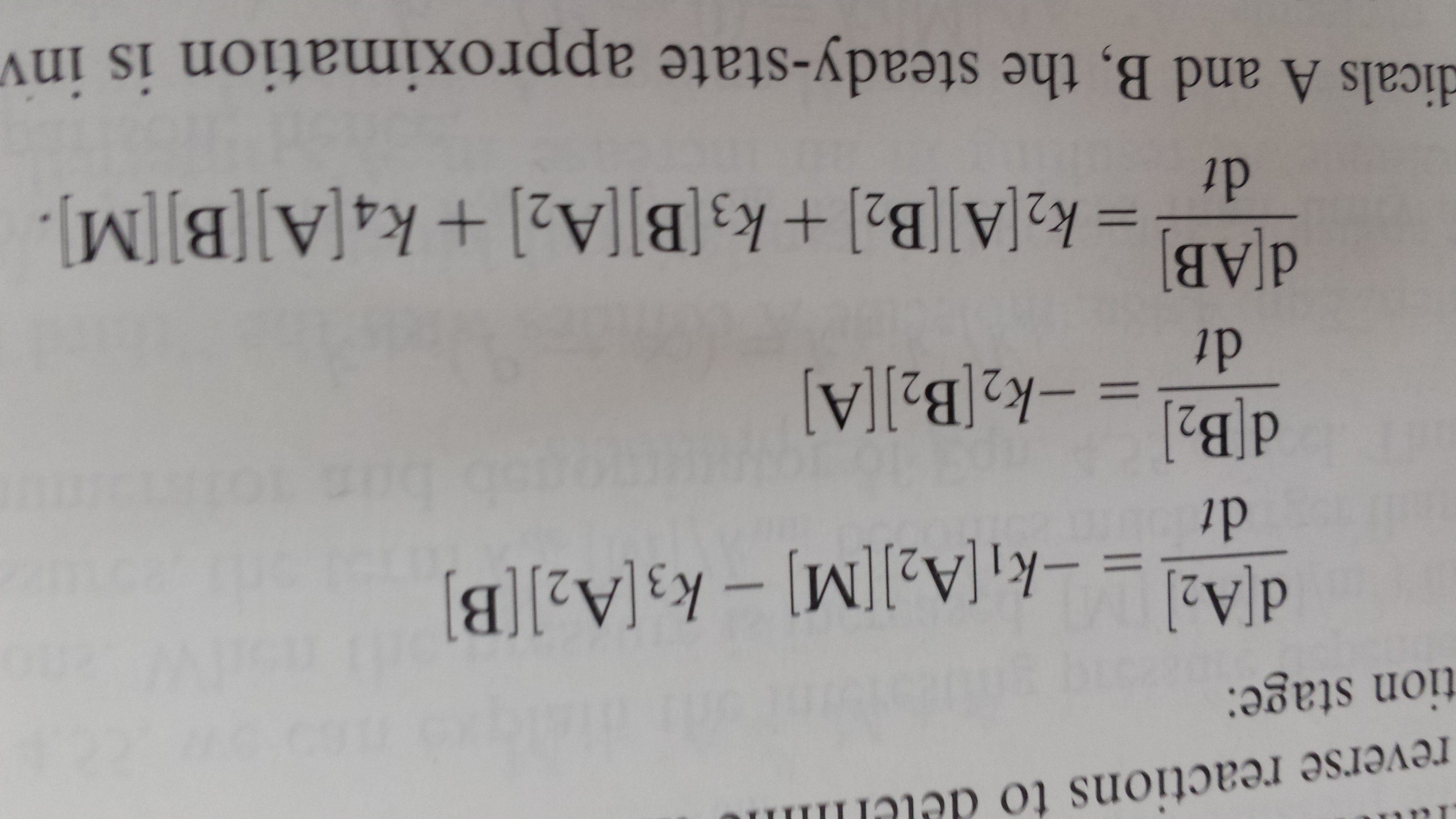 Taxas líquidas
4.9 Reações em cadeia e de ramificação
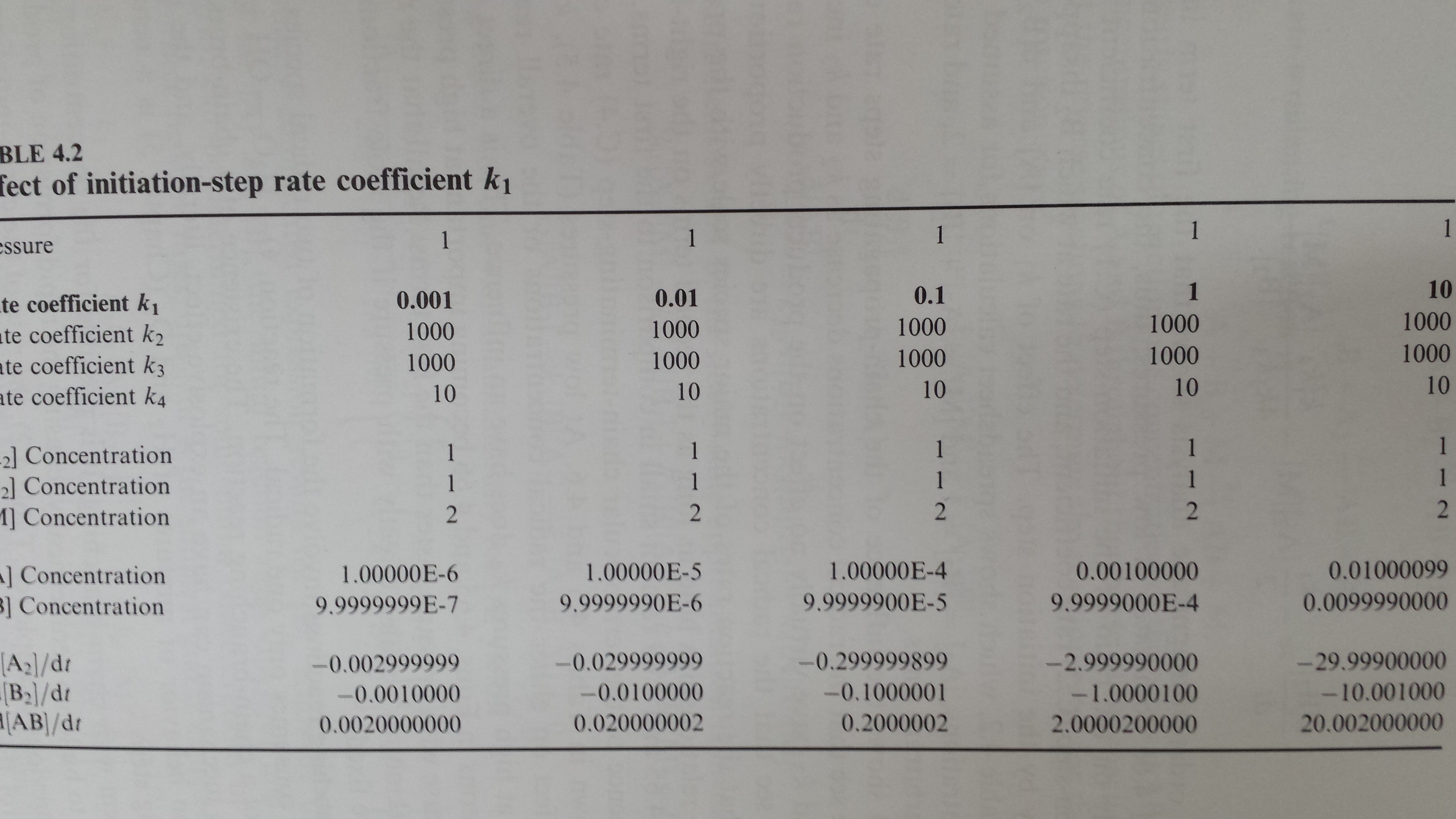 Taxas líquidas
4.9 Reações em cadeia e de ramificação
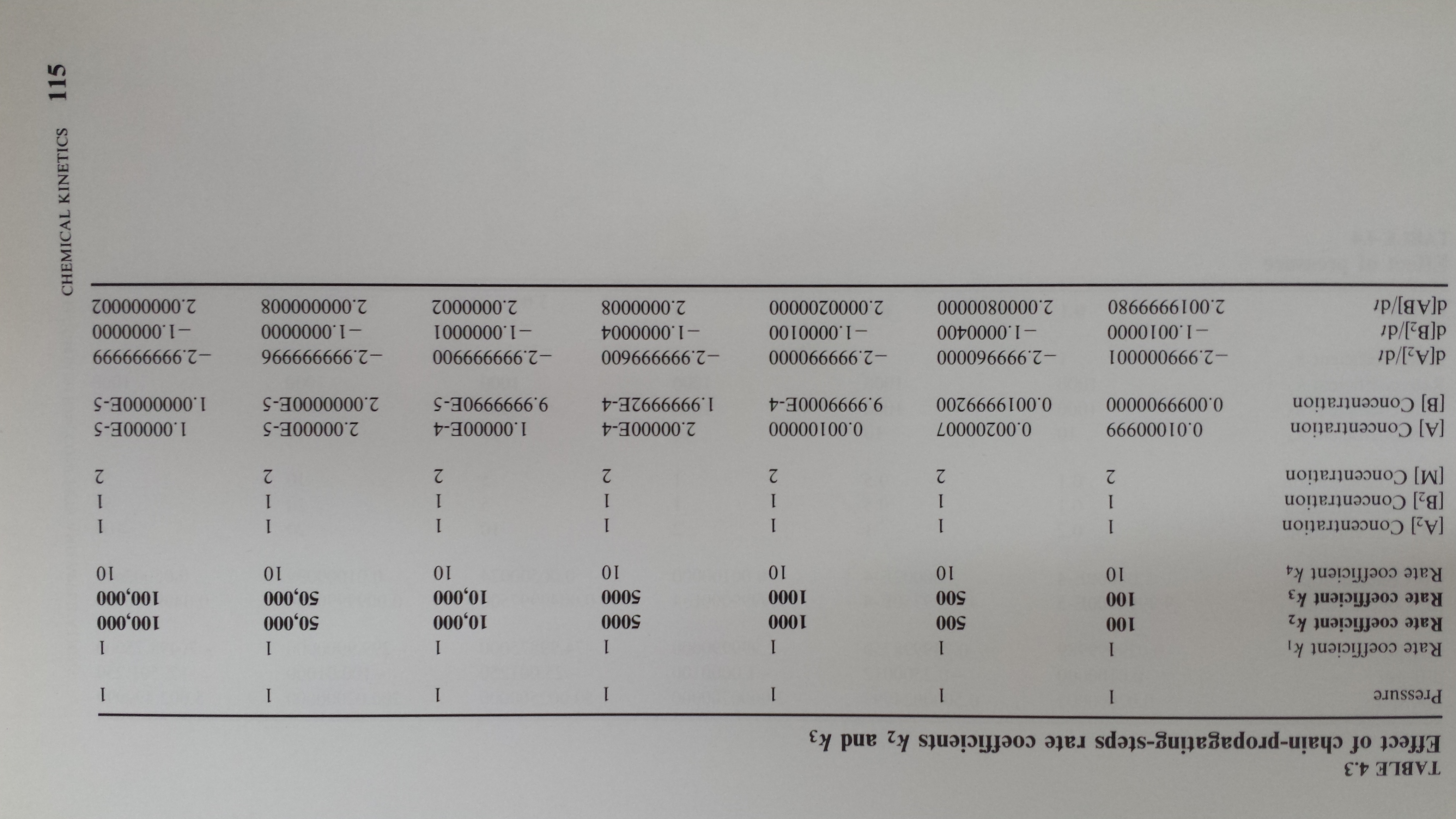 Taxas líquidas
4.9 Reações em cadeia e de ramificação
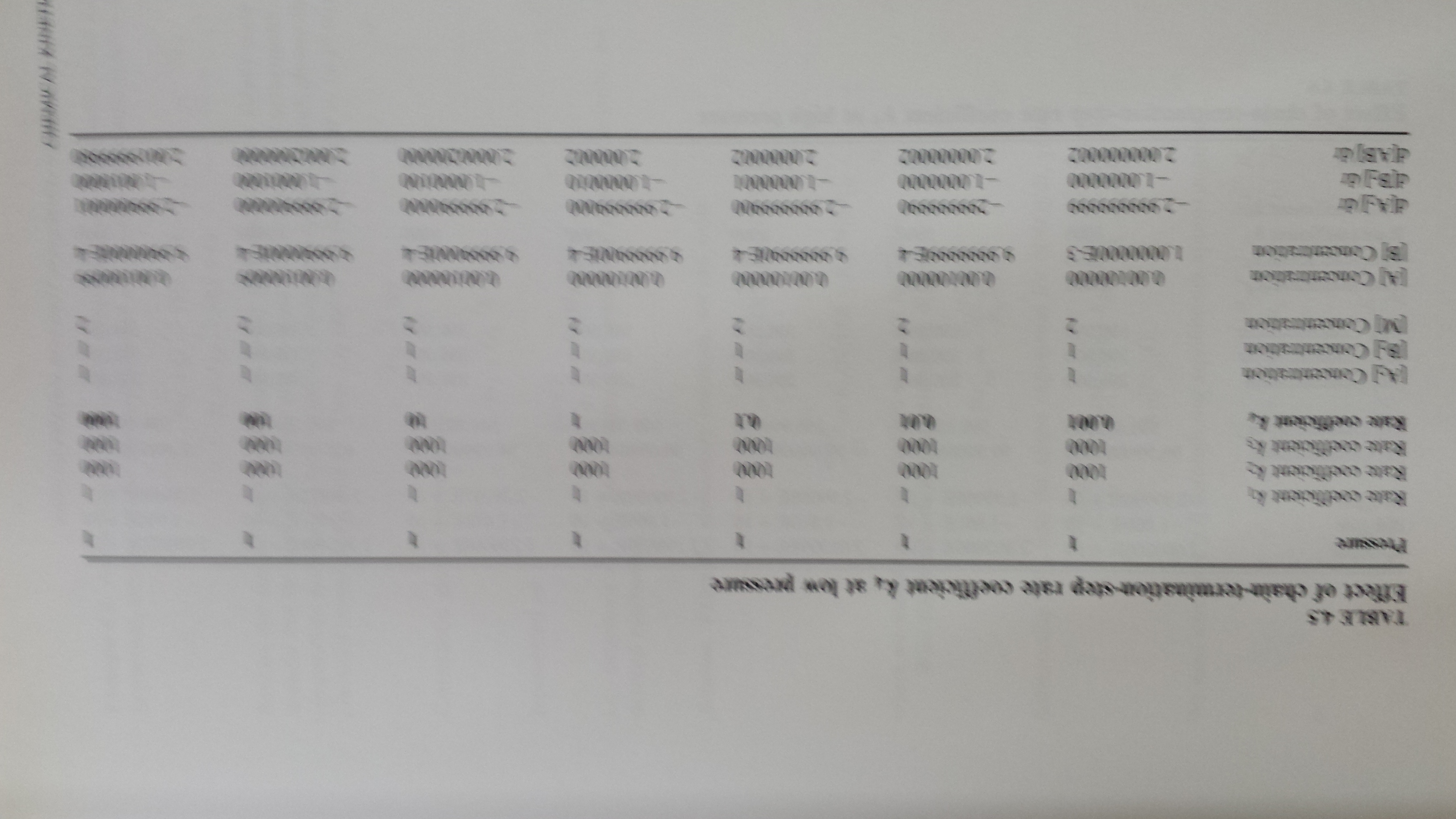 Taxas líquidas
4.9 Reações em cadeia e de ramificação
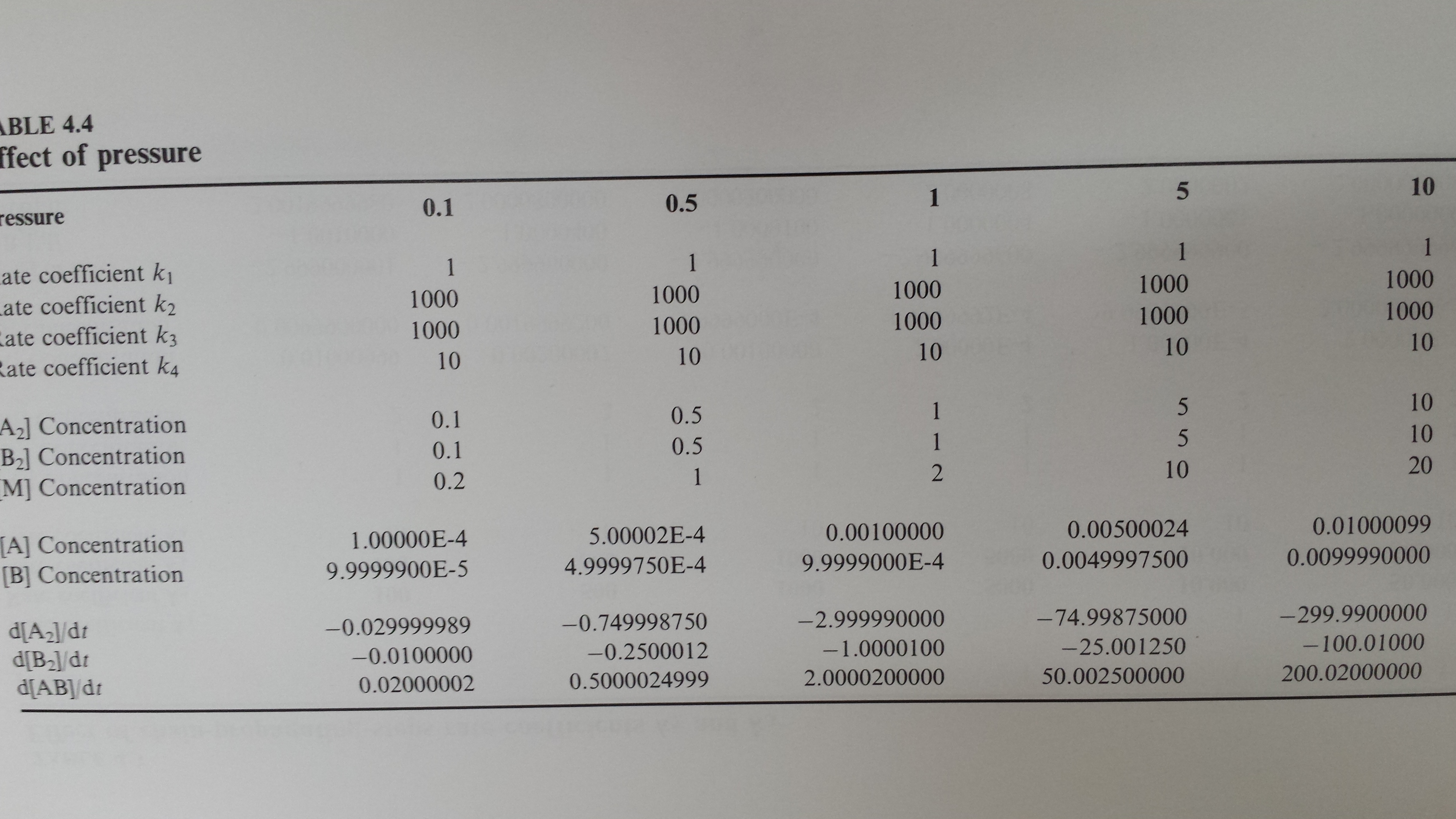 Taxas líquidas